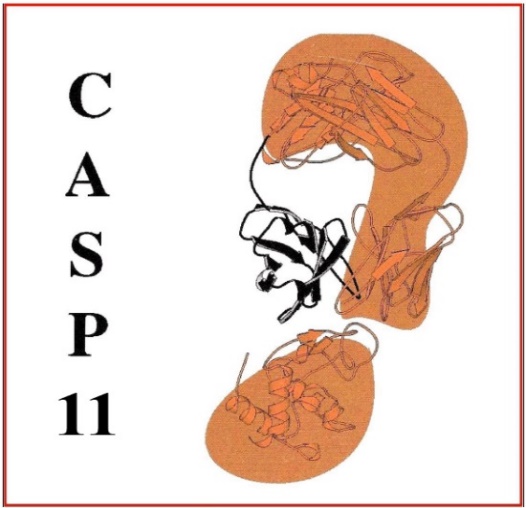 15
EMA discussion
What we did right and wrong with the EMA category in CASP15?

DL in EMA 

Self-assessment: is it all about the AF2 error estimates or other conceptually different methods exist /deliver?

Monomers -> complexes /interfaces -> ?